Company profile
CV NUSANTARA TASTE
HEALTHY TOFU WITH MANADO FLAVOR
CV NUSANTARA TASTE
ADDRESS COMPANY
JL. WINANGUN SATU NO 33 MANADO, NORTH SULAWESI UTARA
TLP. (043) 1620907
HISTORY
NUSANTARA TASTE was founded in 2020. 
We are hope that Woku Tofu can help people to have healthy food with rich benefits and good flavor.
CORPORATE PROFILE
{ We Always Served Innovate Healthy Foods with Nusantara Taste }
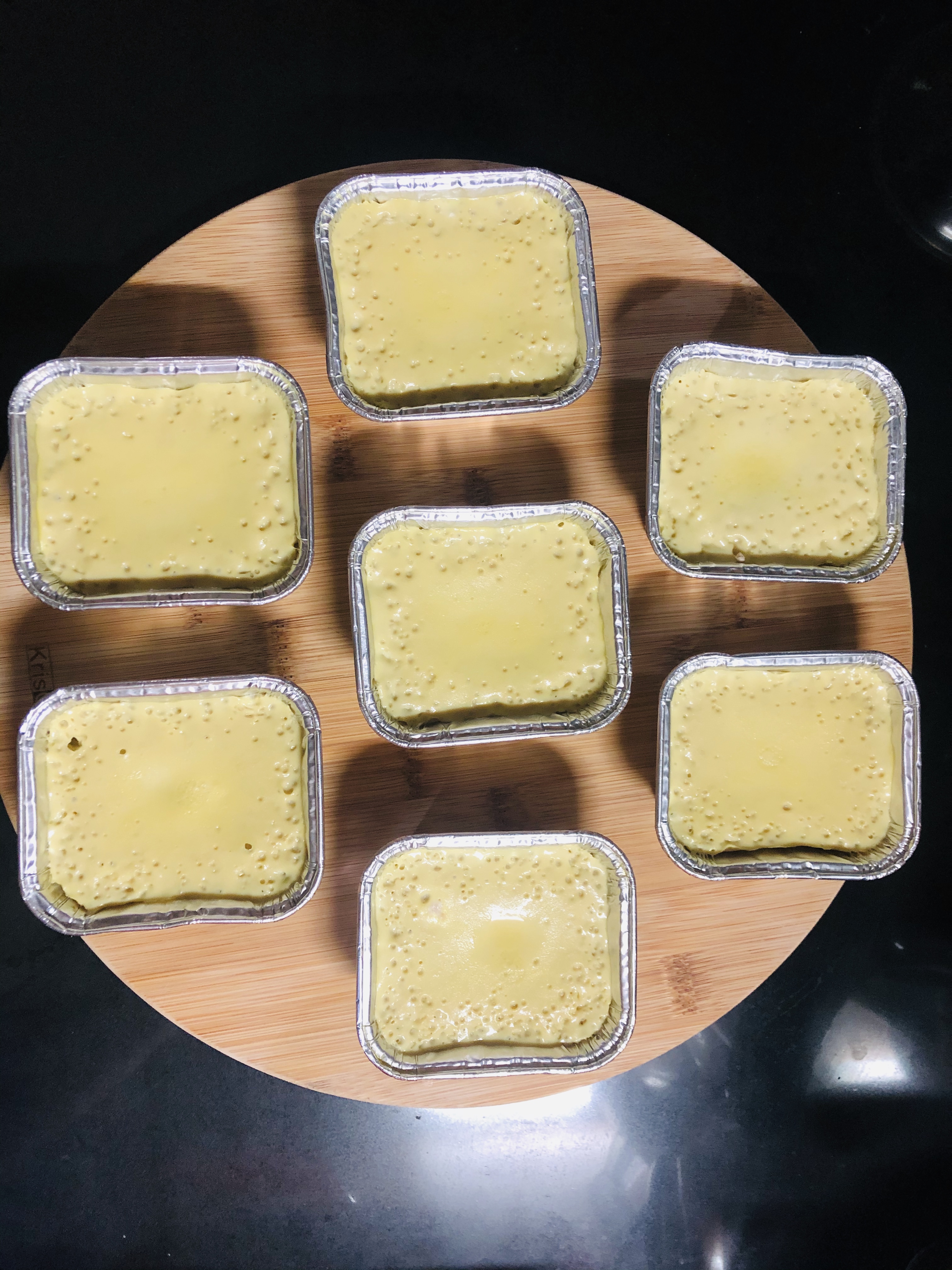 PRODUCT
WOKU TOFU
CLIENT LIST
THANK YOU